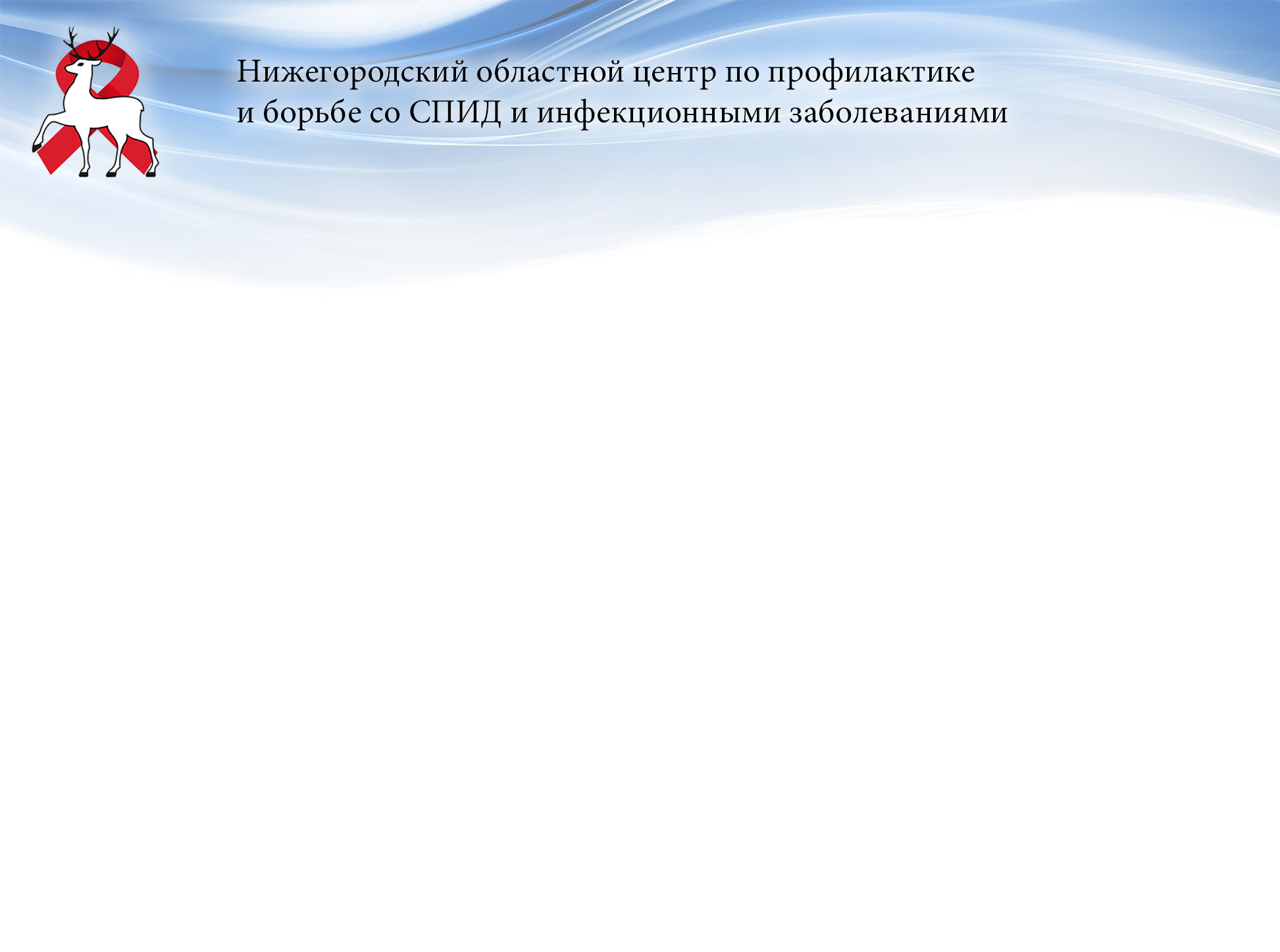 Современные особенности
эпидемии ВИЧ-инфекции в России.
Эпидемическая ситуация по ВИЧ-
инфекции в Нижегородской области
Заместитель главного врача по организационно- методической  и профилактической работе ГБУЗНО «НОЦ СПИД» 
к.м.н. Чуркина Н.Н.
18 сентября 2020
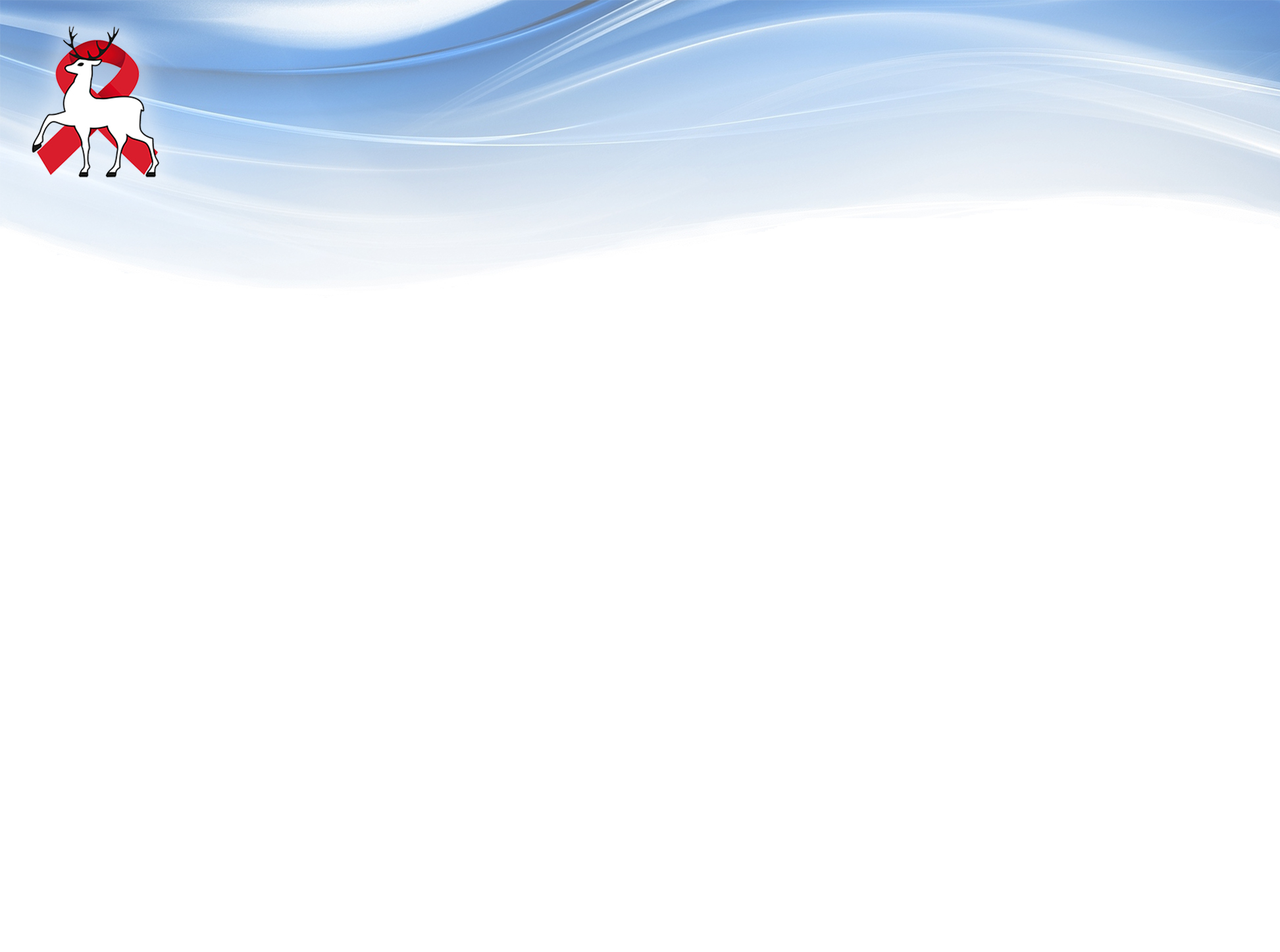 Эпидемиологическая ситуация. Заболеваемость ВИЧ-инфекцией в 1995-2020 гг. в России и Нижегородской области  (на 100 000 населения)
Среди детского населения Н.О. показатель 
0,8 на 100 тыс населения (0,6-2019 г.), пораженность 40,0 на 100 тыс. детского населения
На 01.07.2020 проживало  РФ 1094050 ЛЖВ (745,5 на 100 тыс. населения), за 6 мес. 2020 г. вновь выявлено 38126  больных(26,0)
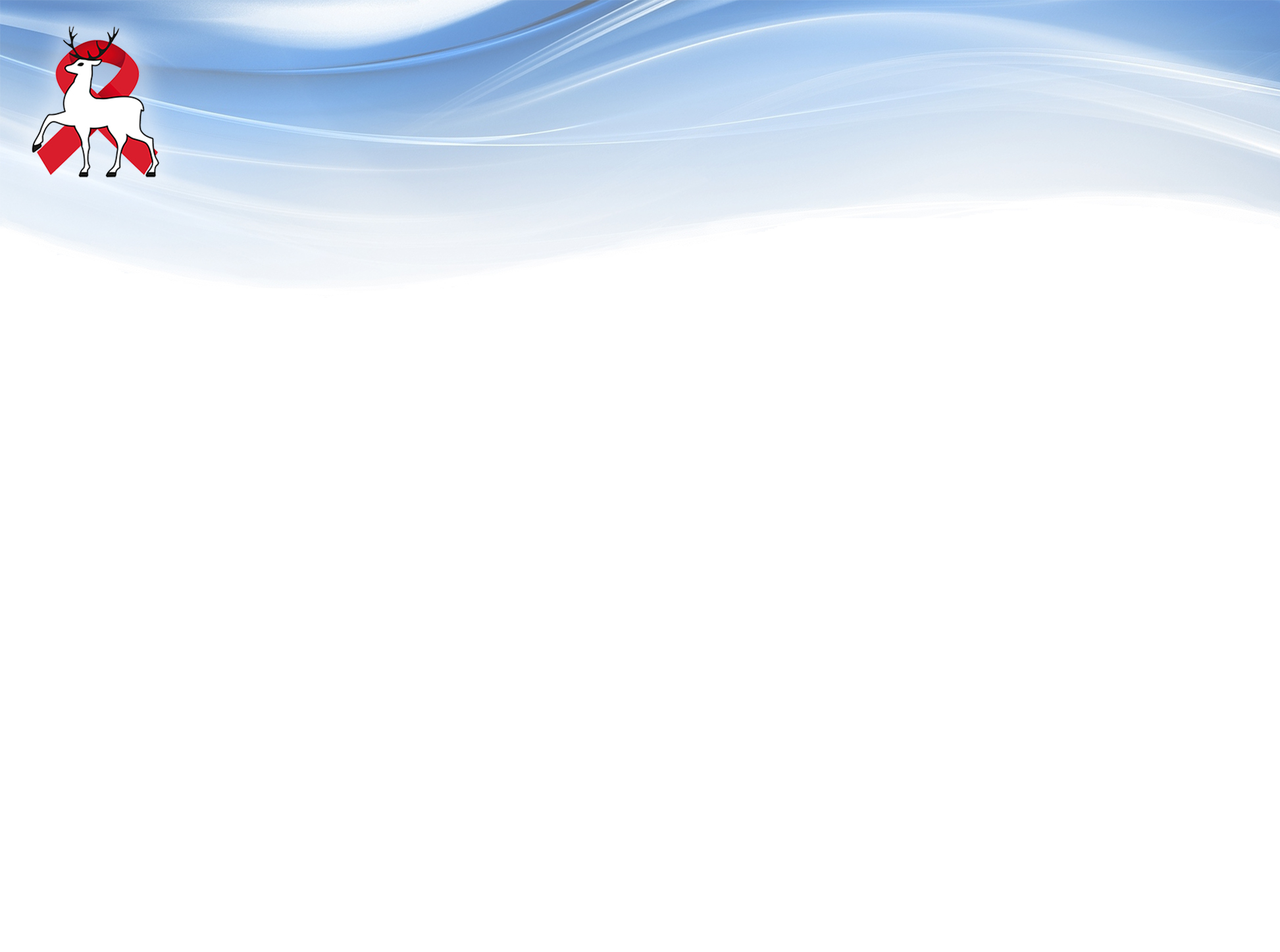 Количество впервые выявленных случаев ВИЧ-инфекции по контингентам в Нижегородской области в 2020 году (по данным ГБУЗНО «НОЦ СПИД»)
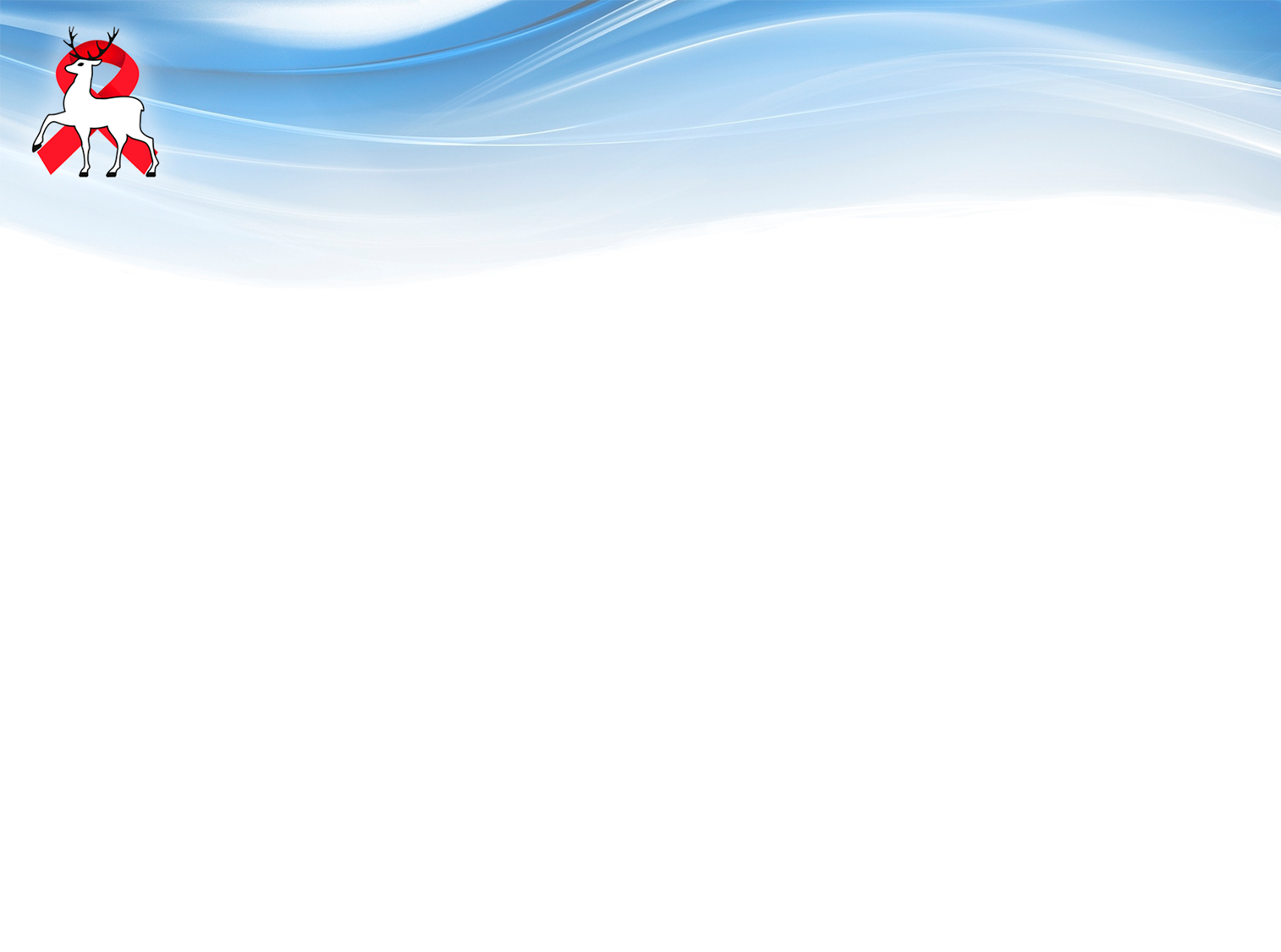 Основные пути передачи ВИЧ-инфекции в Нижегородской области в 1991-2020гг.(в %).
68,1% по РФ
32,6%-по рФ
4
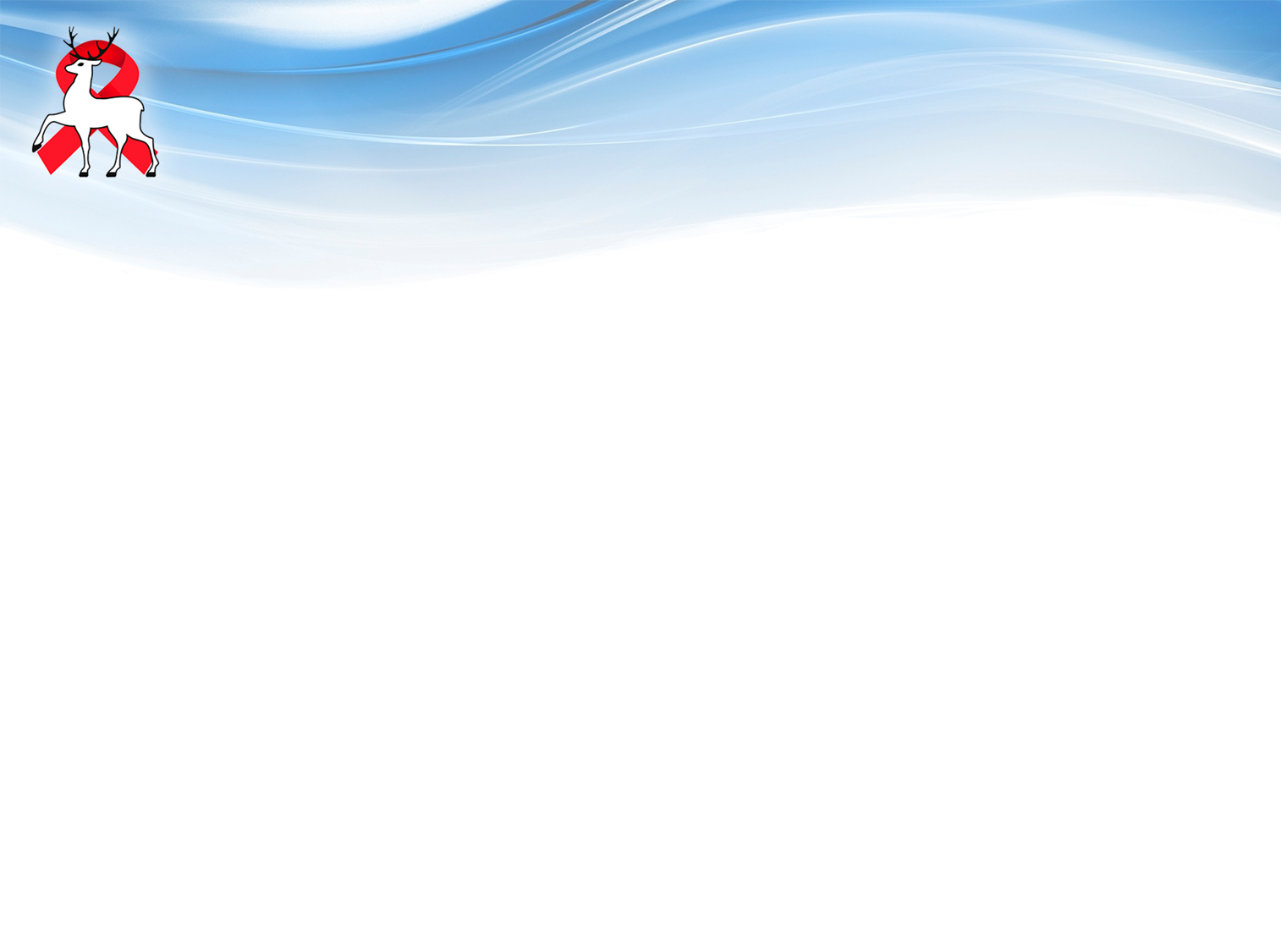 Удельный вес мужчин и женщин в общем количестве ВИЧ- позитивных в 1996-2020гг.
37,4% женщин по РФ
Растет выявляемость у  
беременных
2000 - 39,5/100 тыс.
2013 – 200/100 тыс.
2015 – 246/100 тыс.
5
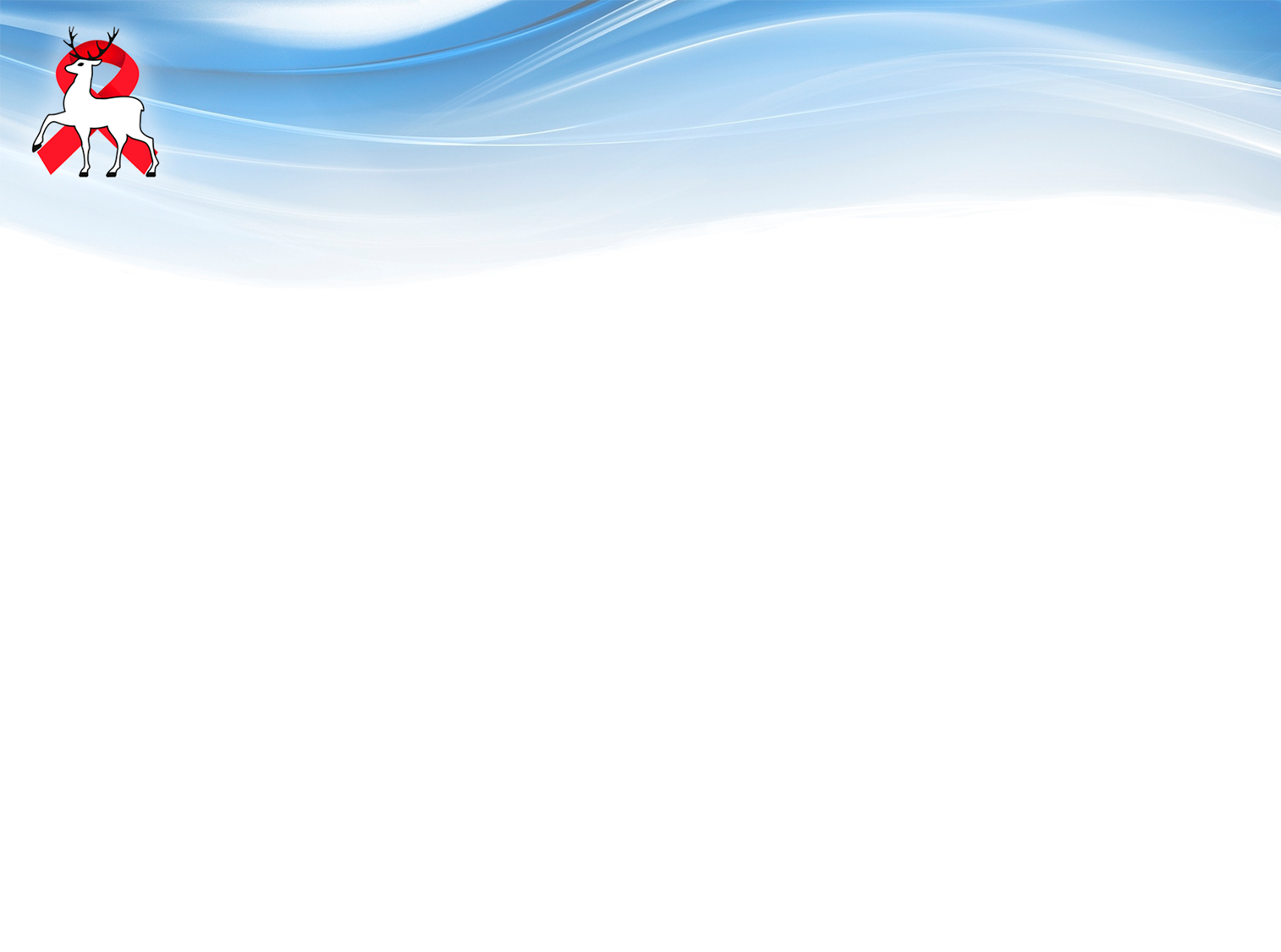 Возрастная структура впервые выявленных больных ВИЧ-инфекцией  в 2000 и 2020 году
72,1%- от 30-50 лет по РФ
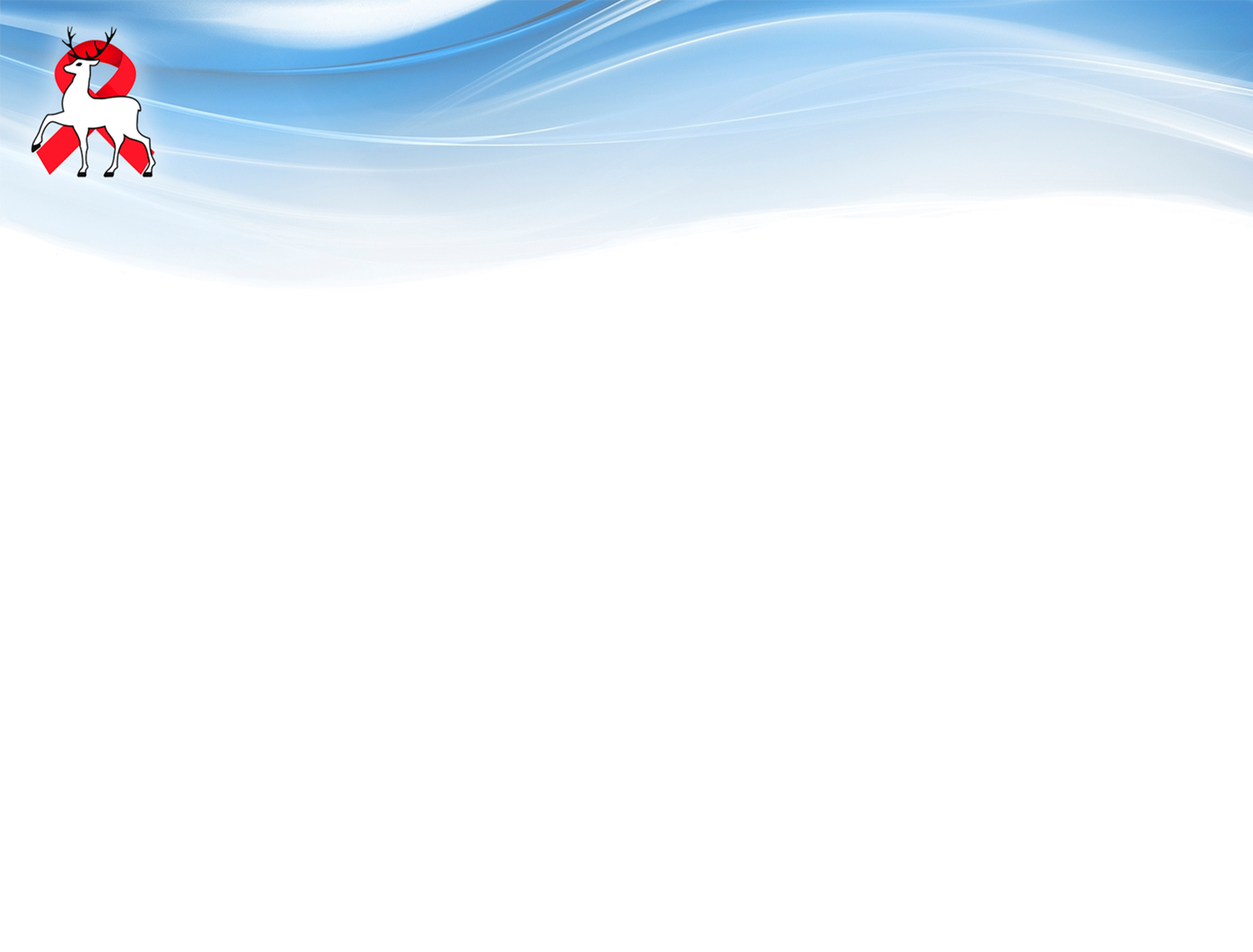 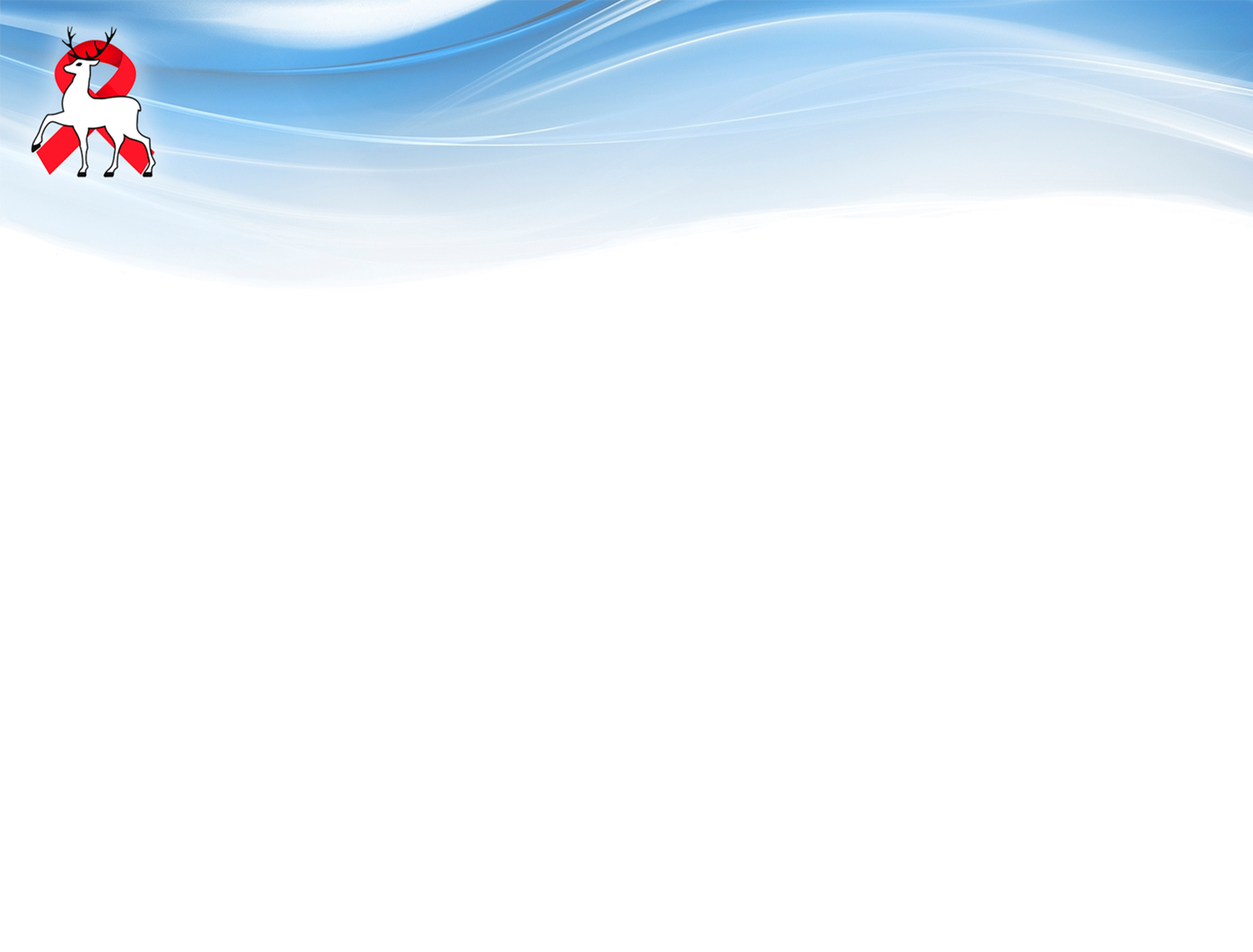 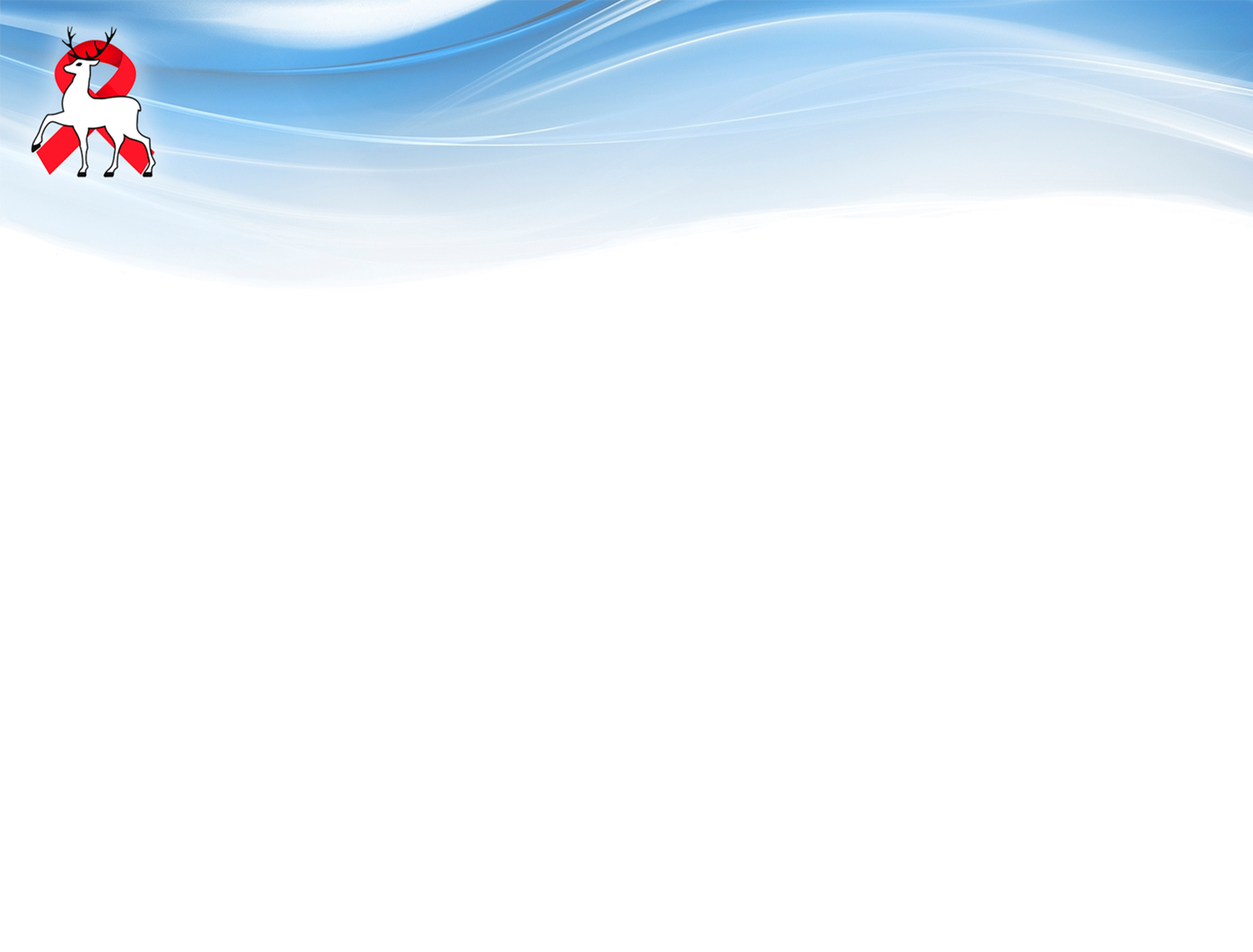 Средний возраст 38,5±7,3 лет
Средний возраст 39,9±7,8лет
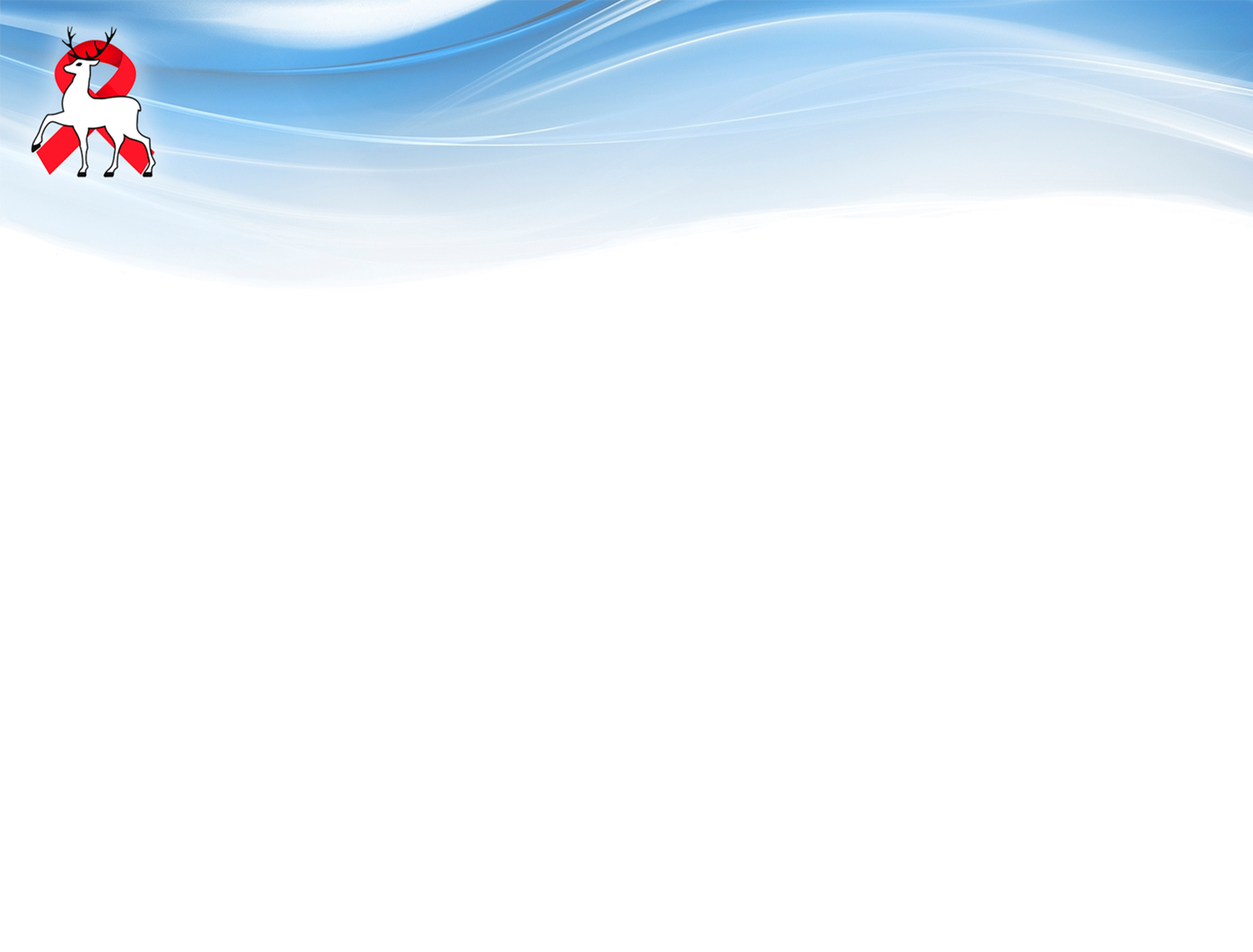 Средний возраст

38 лет
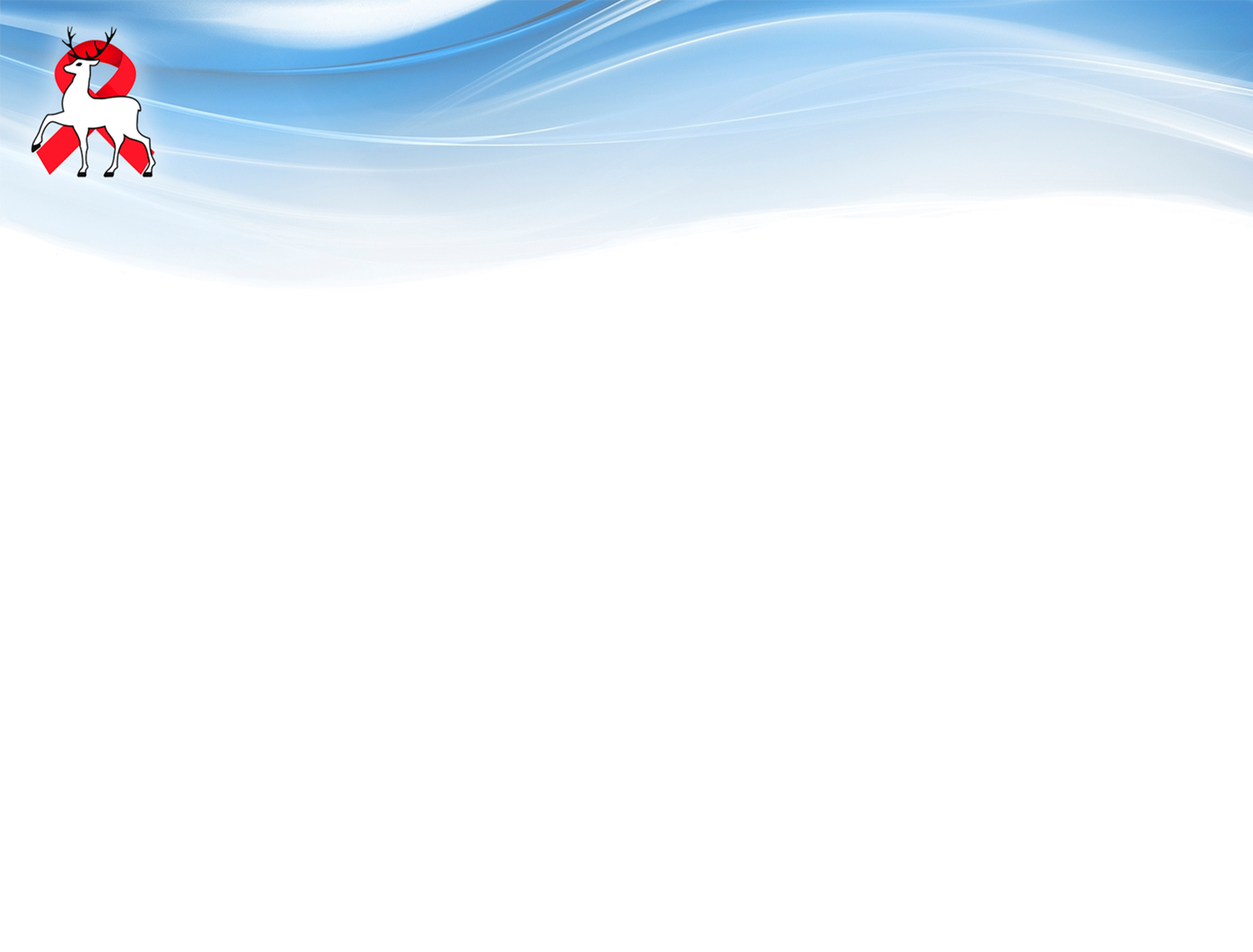 Средний возраст

36,9±4,6

39,9±7,5
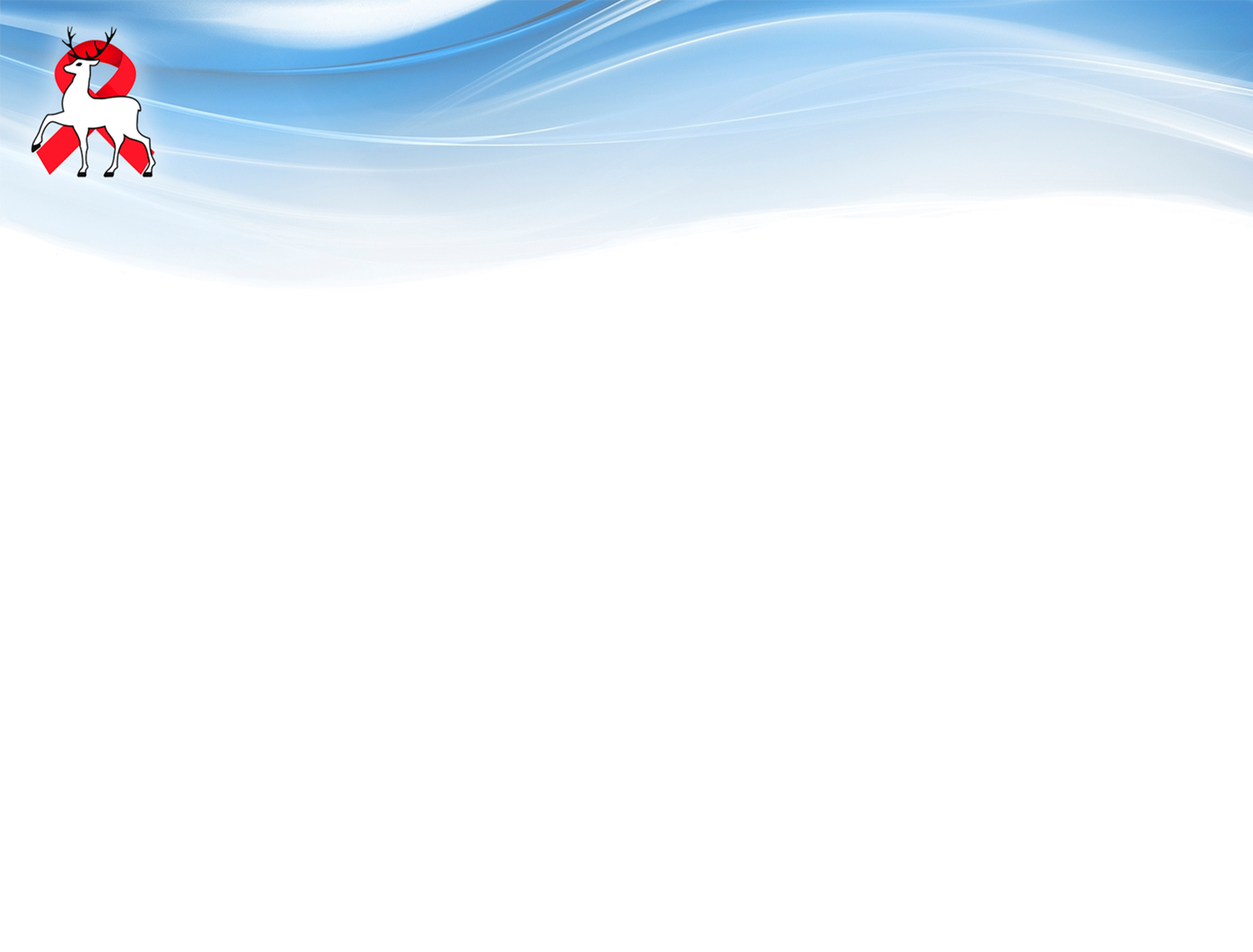 Профилактика вертикального пути передачи
Низкий охват обследованием половых партнеров беременных: 8442 (по сведениям МО) состоит на учете беременных, 6737 обследовано половых партнеров (79,8%), 10 выявлено с положительным результатом ИБ)
Динамика рождения детей от ВИЧ- инфицированных матерей
Уровень передачи ВИЧ от матери к ребенку
12
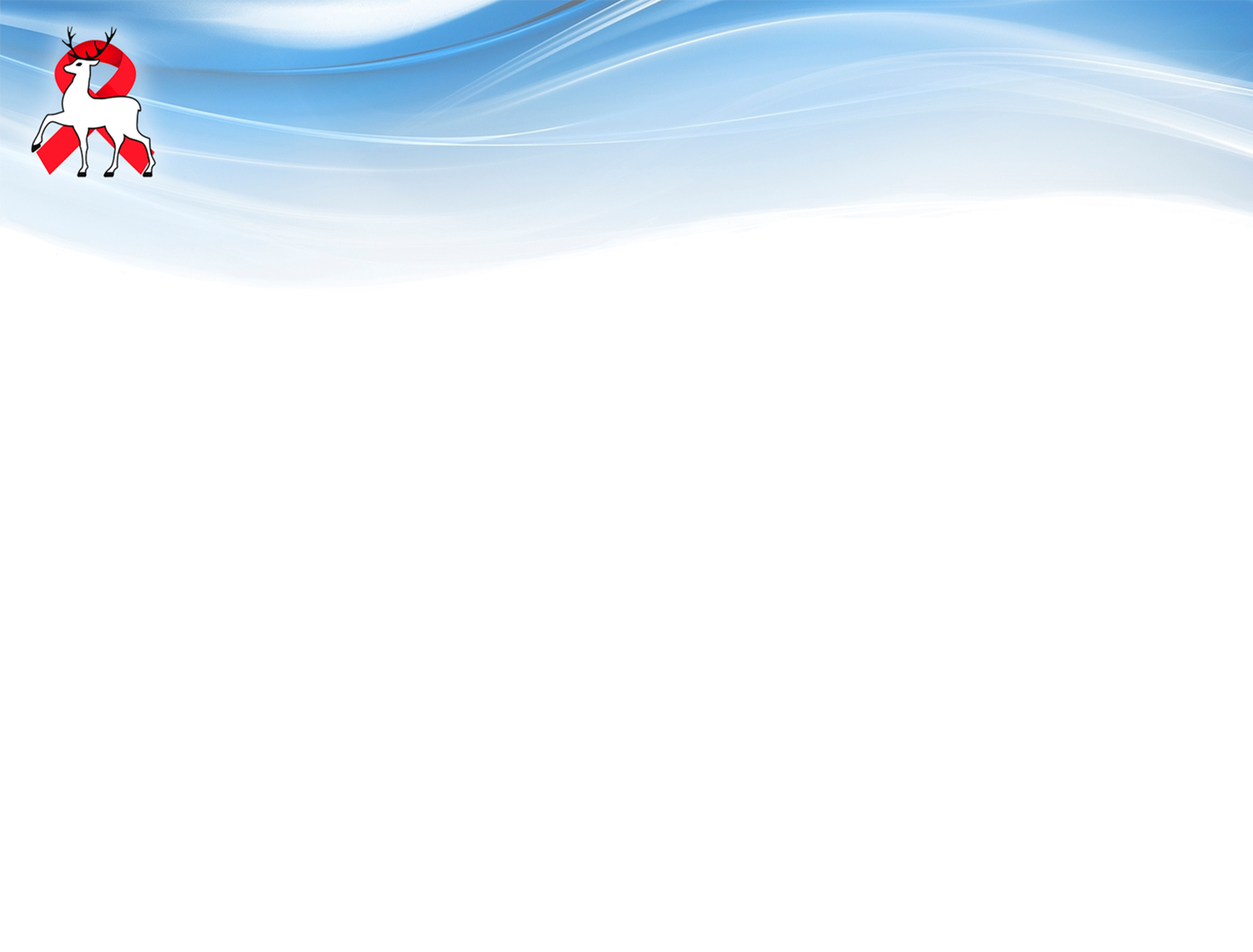 ВИЧ-позитивные дети, состоящие на учете в ГБУЗНО «НОЦ СПИД» по Нижегородской области
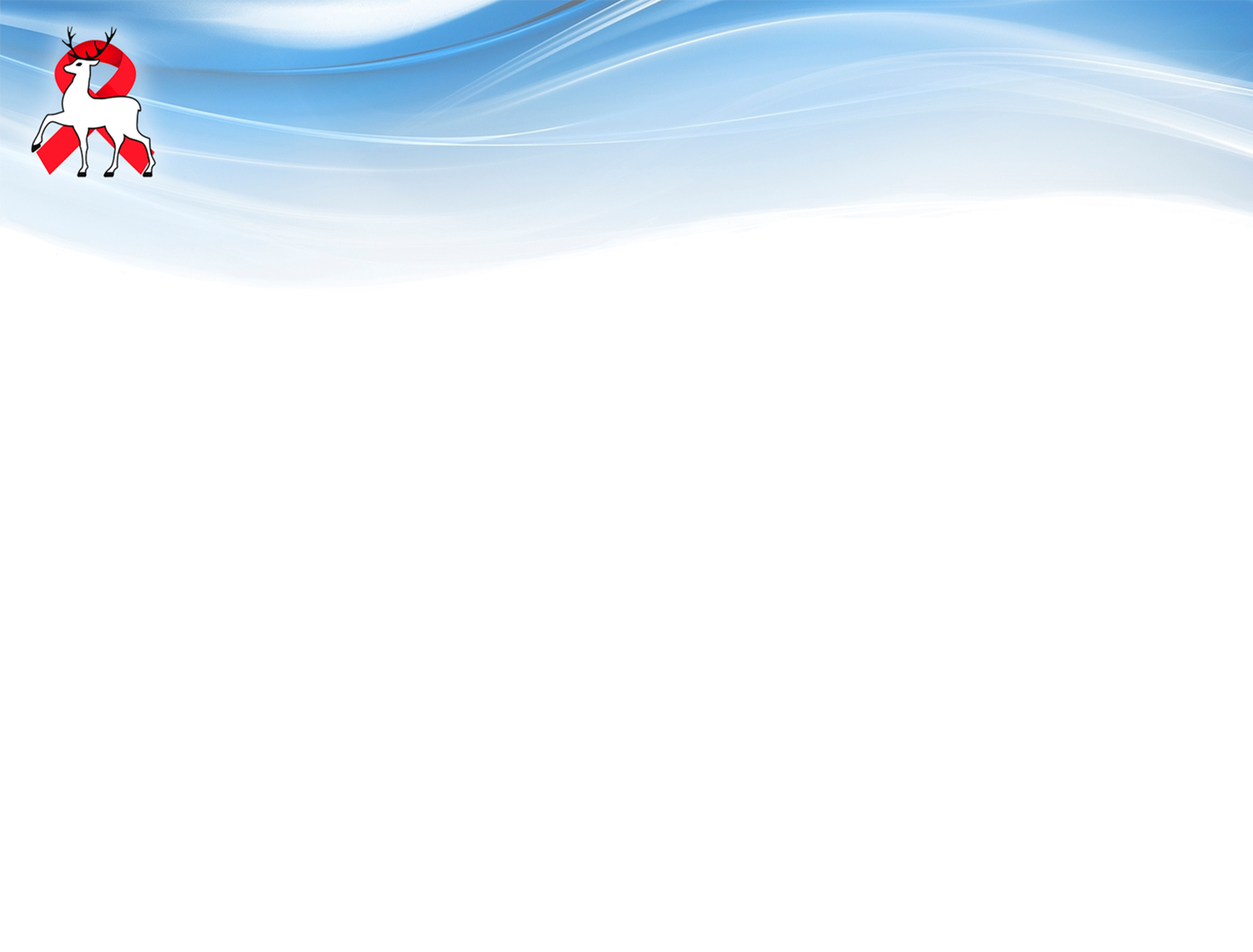 Удельный вес мужчин и женщин общей структуре ВИЧ-инфицированных несовершеннолетних , выявленных в 2020 году .
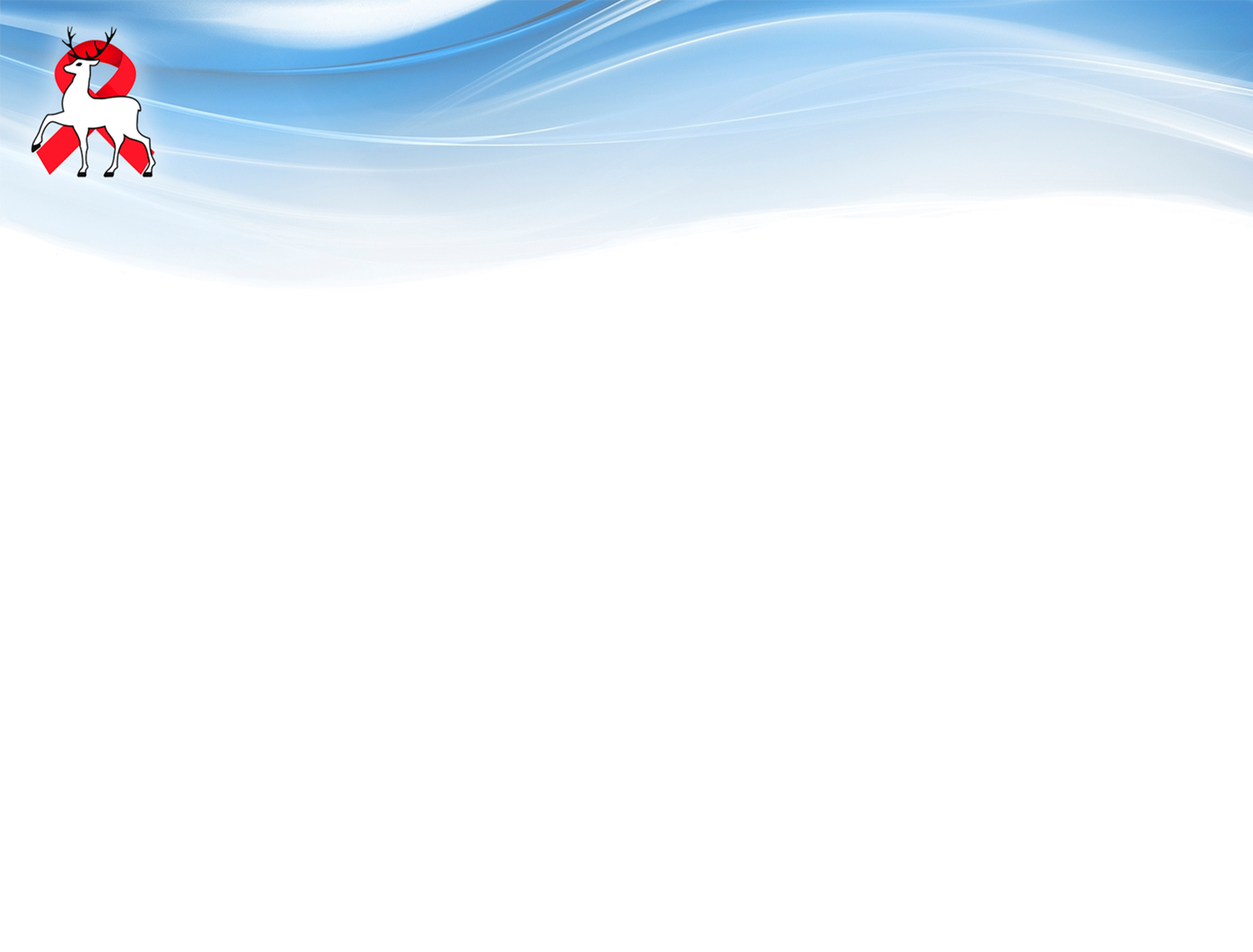 Пути передачи ВИЧ среди  детей Нижегородской области, состоящих на Д учете  в ГБУЗНО НОЦ СПИД (в разрезе районов)
– 98 %Через употребление психоактивных веществ: 1996 год -98 %
Через употребление психоактивных веществ: 2020 год-20,0%
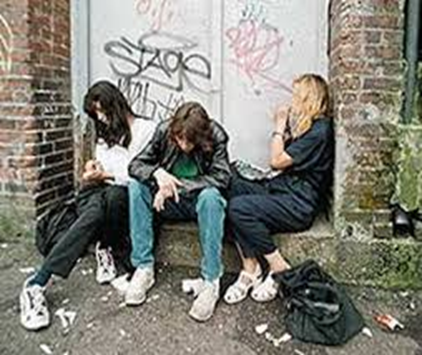 Социальная  структура ВИЧ-позитивных детей, состоящих на Д-учете в ГБУЗНО НОЦ СПИД
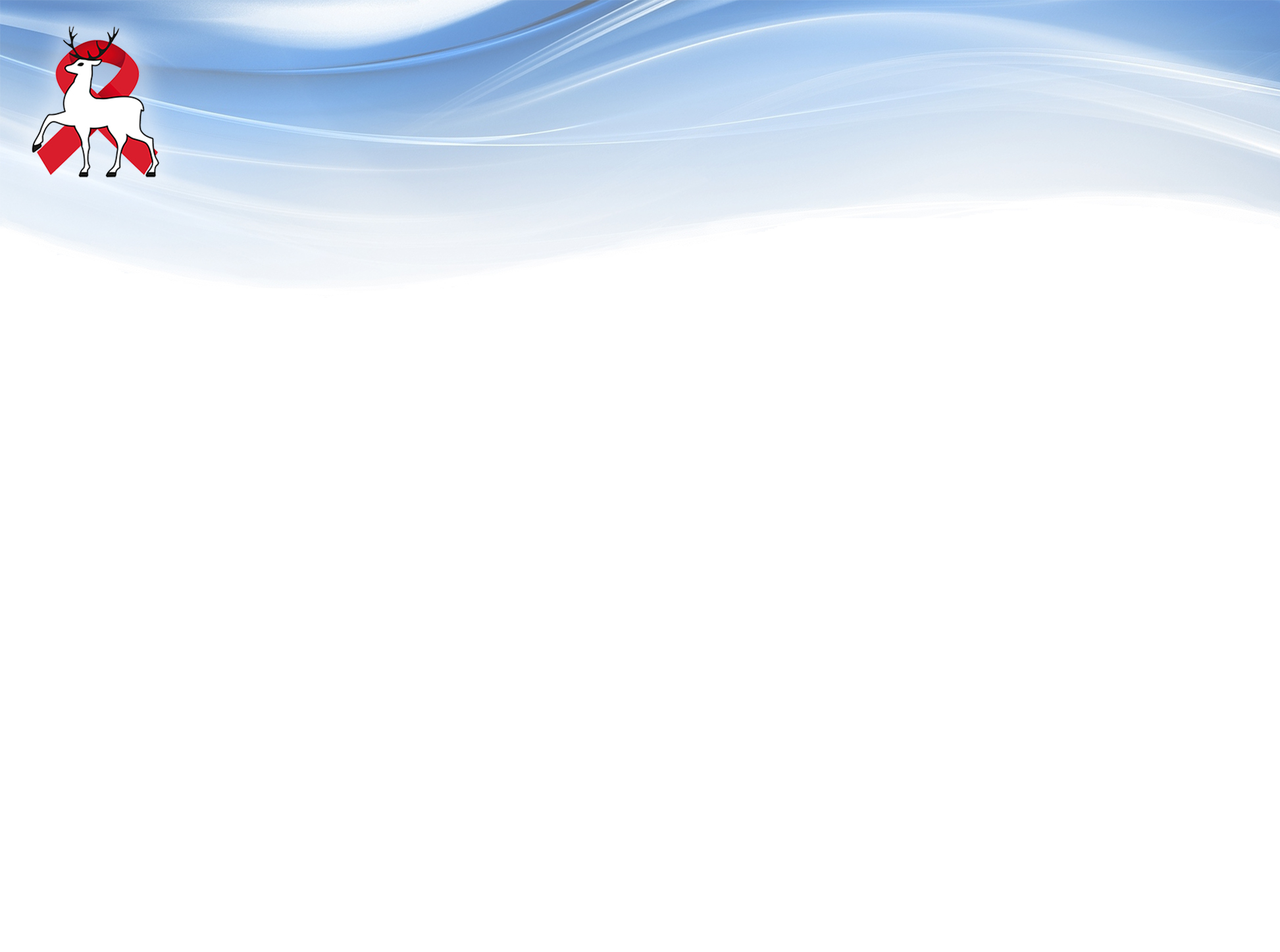 Современные  инструменты   для реализации диспансеризации ранних стадиях инфицирования:
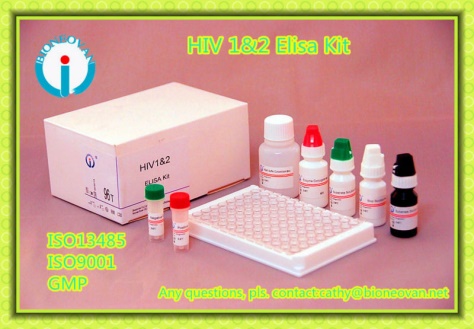 Не нужно высоких технологий и сложных методов исследования. Тесты определения ВИЧ (1,2)  IV ПОКОЛЕНИЯ 
	Современный ИФА позволяет обнаружить антитела, появляющиеся в крови с 30-го (цифры согласно клиническим рекомендациям Минздрава) дня инфицирования. БЕСПЛАТНОЕ обследование для ПАЦИЕНТА любой медицинской организации, подведомственной МЗНО!

2.      Вакуумные системы для забора крови.
	Вакуумные системы для забора ,хранения и доставки крови, содержащие реагенты для стабилизации анолита.

3.    Лечение и наблюдение бесплатное, несмотря на высокую стоимость лекарственных препаратов. 
	Наличие различных схем антиретровирусной терапии, возможности ее контроля и бесплатного обеспечения для пациента для улучшения качества жизни.
4.     Возможность ДКП для постоянных половых партнеров.
Возможность рождения здорового поколения. 
           в случае нахождения беременно под диспансерным наблюдения . Ранняя          диагностика у ВИЧ-инфекции детей (в течении двух первых месяцев жизни).
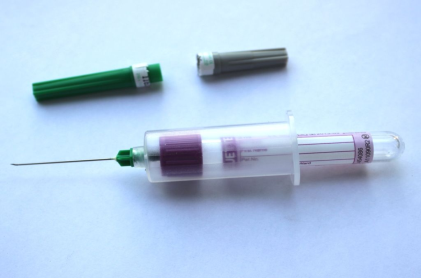 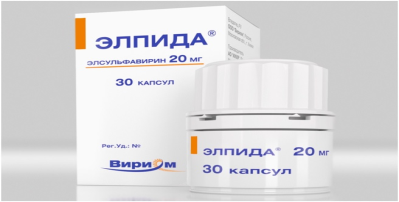 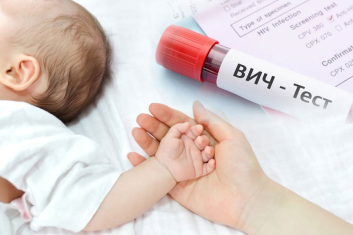 6.6.19
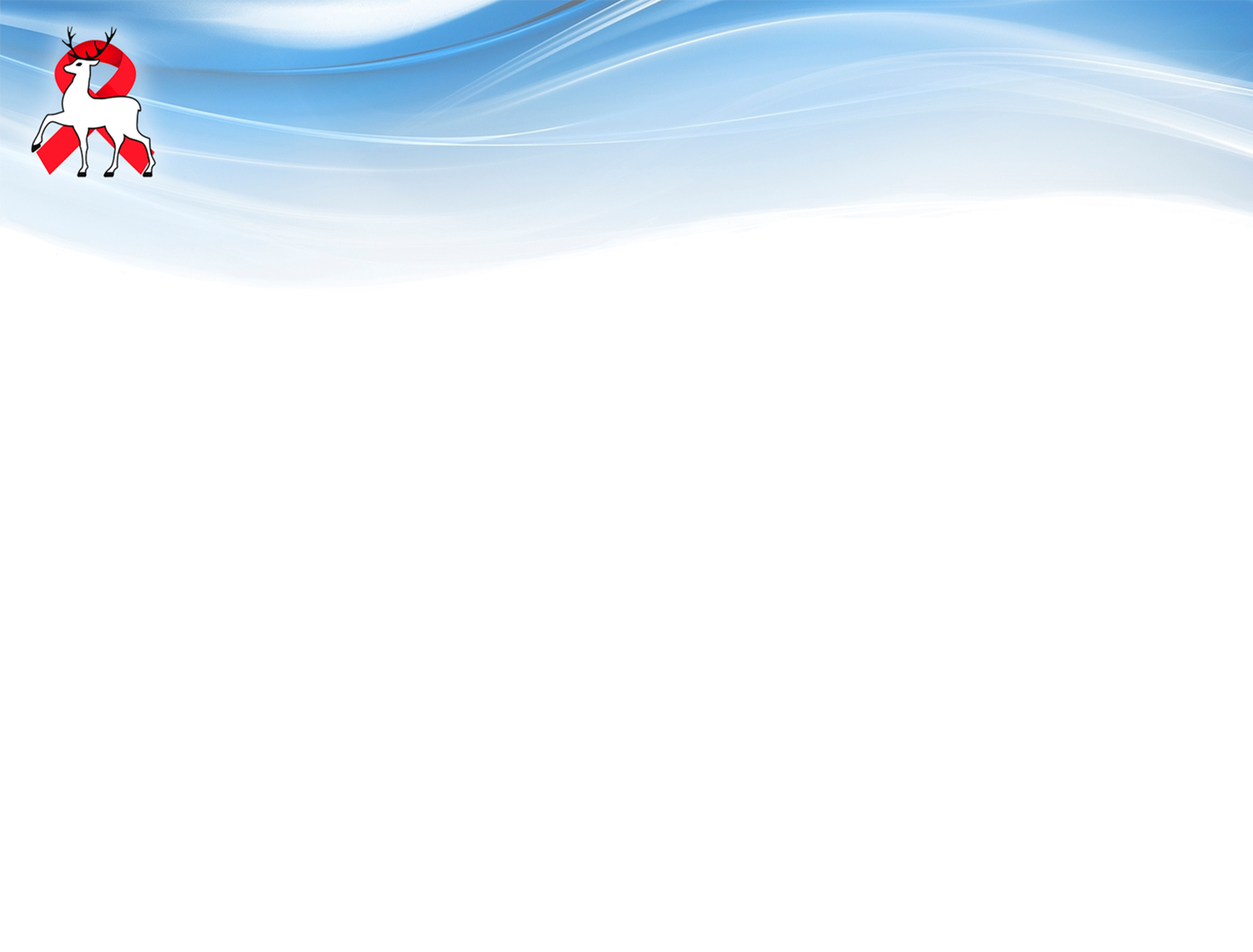 Обследовано за 8 мес-2020 года – 451875 человек (за 8 месяцев 2019 года- 551870 нижегородцев)
Скрининговые обследования на ВИЧ-инфекцию
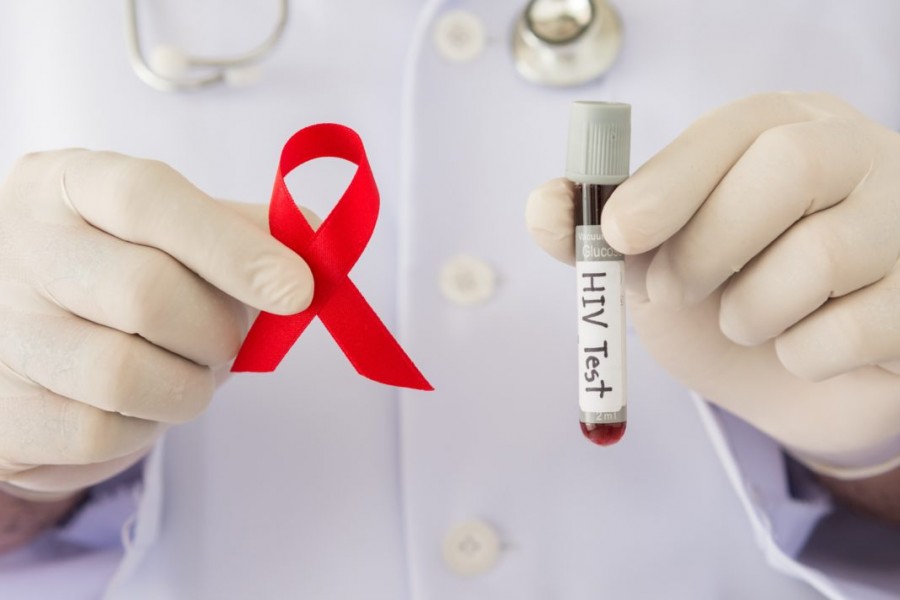 Среднеобластной показатель – 14,0% (индикатор-16%). Менее уровня индикатора  и среднеобластного показателя обследовали в 37 районах и городских округах Нижегородской области и 22 медицинские организации г. Н.Новгорода
Лидеры: ГБУЗНО «ГКБ № 40» (16,8%), «ЦГБ г.Арзамаса»(16,9%), «Большемурашкинская ЦРБ» (18,4%) «Бутурлинская ЦРБ»(17,0%), «Воскресенская ЦРБ»(16,3%), «Выксунская ЦРБ»(16,1%), «Гагинская ЦРБ» (20,4%), «Дальнеконстантиновская ЦРБ» (16,2%), «Краснооктябрьская ЦРБ»(16,4%), «Навашинская ЦРБ» и «Первомайская ЦРБ»(16,0%), «Сергачская ЦРБ» (16,4%), «Спасская ЦРБ»(18,5%), «Тонкинская ЦРБ» (20,7%), «Шахунская ЦРБ» (18,2).
Наибольший удельный вес обследований на ВИЧ-инфекцию приходится на возрастную группу 18-40 лет: 48,4% и 55,9% соответственно
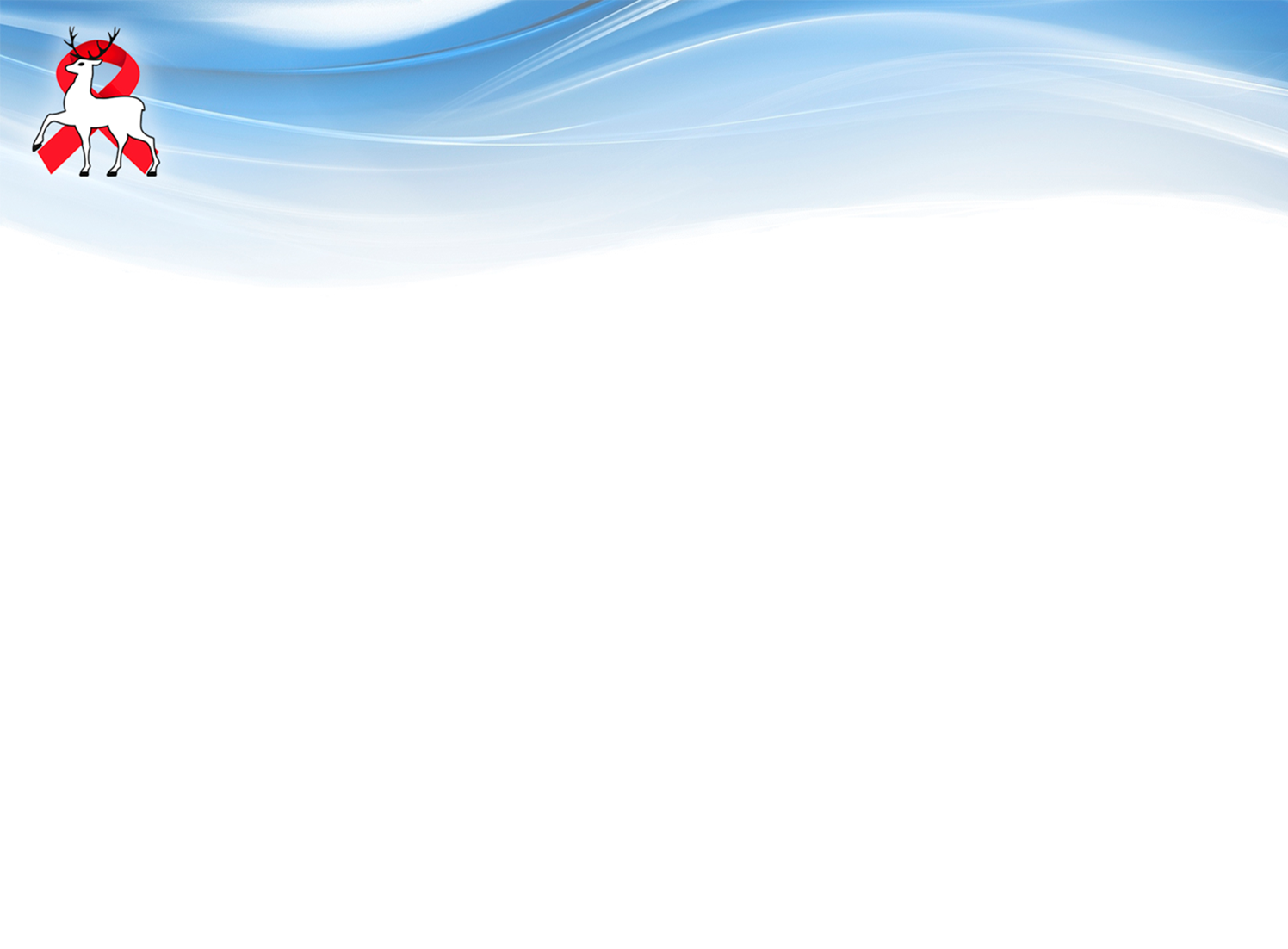 Наибольший удельный вес обследований на ВИЧ-инфекцию приходится на возрастную группу старше 40 лет: 65,8% и 63,2% соответственно
Наибольший удельный вес обследований женского населения на ВИЧ-инфекцию приходится на возрастную группу 
старше 40 лет
Среднеобластной показатель обследований на ВИЧ-инфекцию (скрининг)
Отчетный период – июнь 2020 года
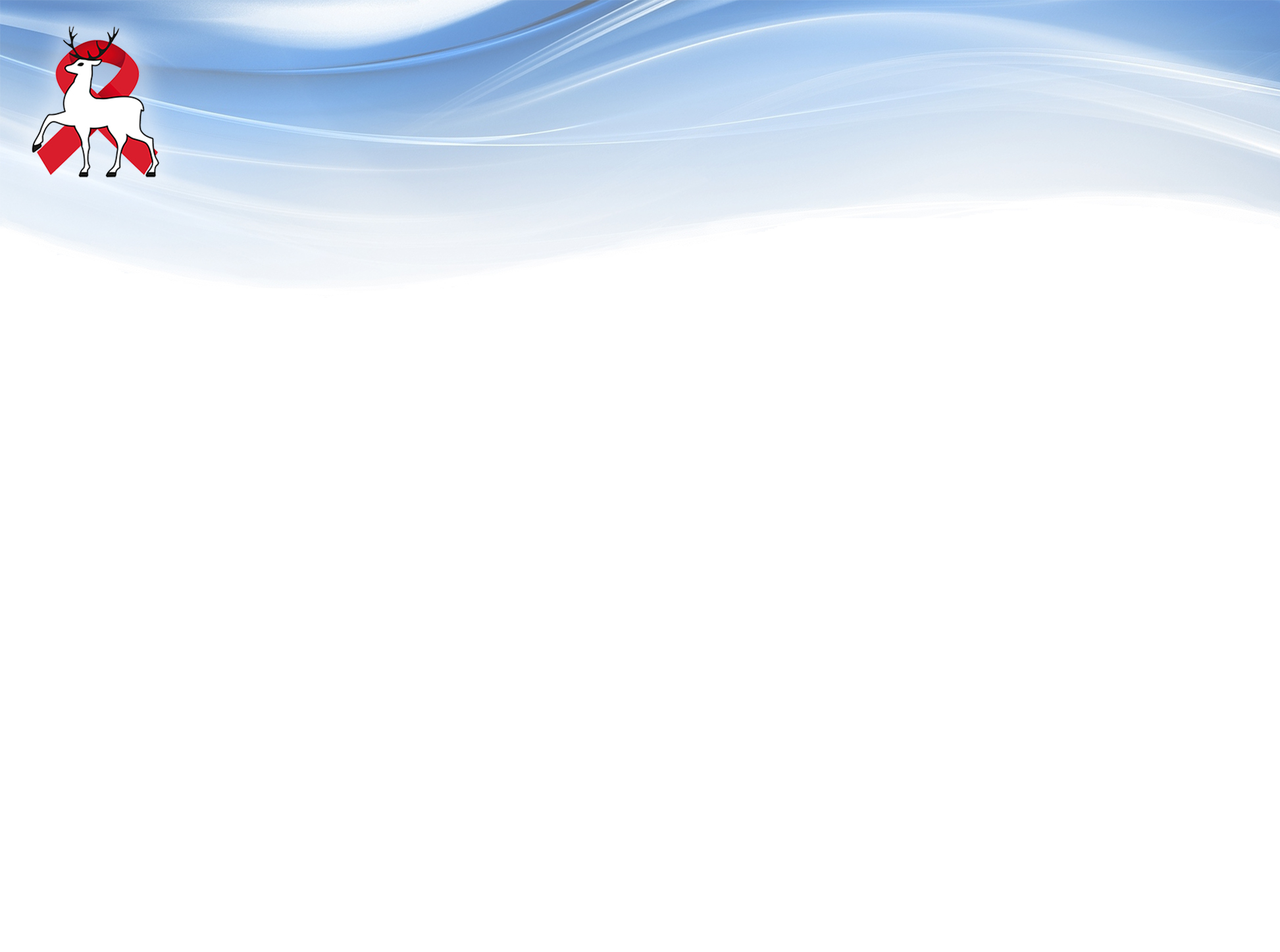 Средний возраст лиц с впервые установленным диагнозом ВИЧ-инфекции
Средний возраст умерших, среди ВИЧ-инфицированных
Трудоспособное население
Необходимость активно привлекать население к тестированию (особенно на рабочих местах) определяется:

*наибольшим числом впервые выявленных случаев ВИЧ-инфекции среди трудоспособного населения;

*средним возрастом умерших, который приходится на трудоспособный период жизни.
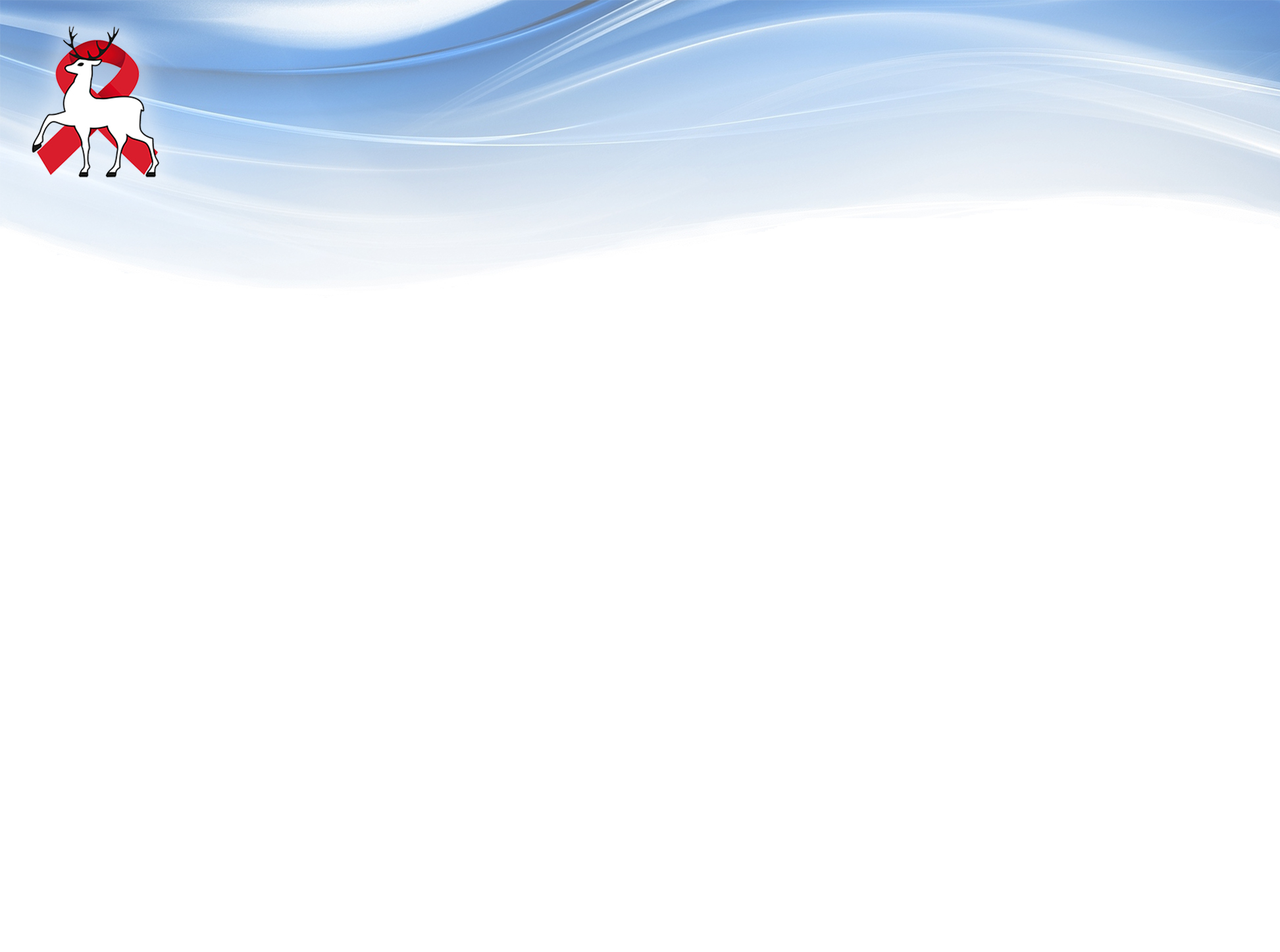 Ожидаемая продолжительность жизни ЛЖВ приближается к нормальной
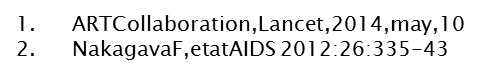 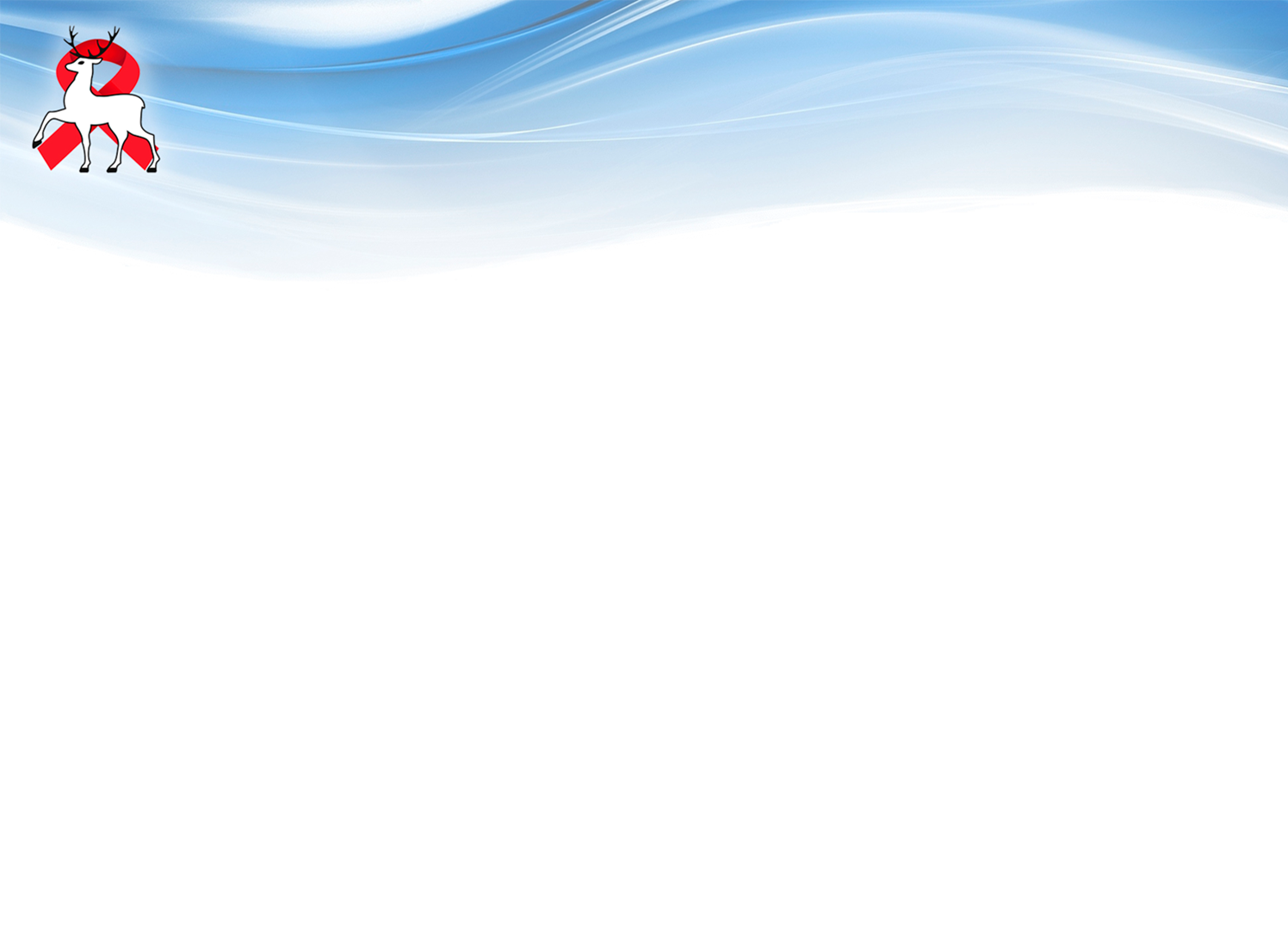 Стратегия противодействия распространению ВИЧ-инфекции
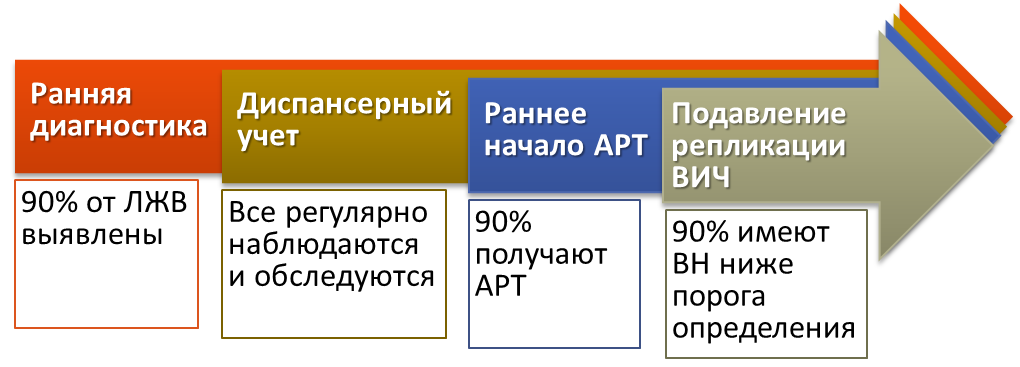 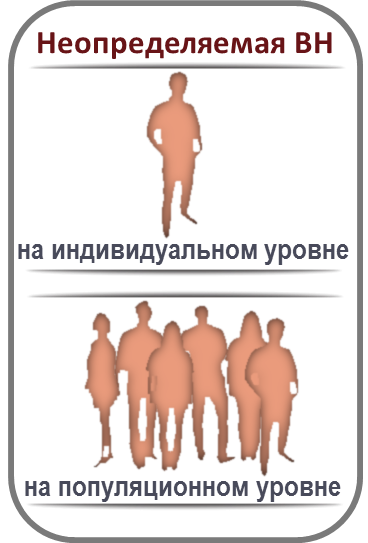  летальности
 продолжительности              и  качества жизни
 заболеваемости
 уровня ПМР
 рискованного поведения
 горизонтальной передачи
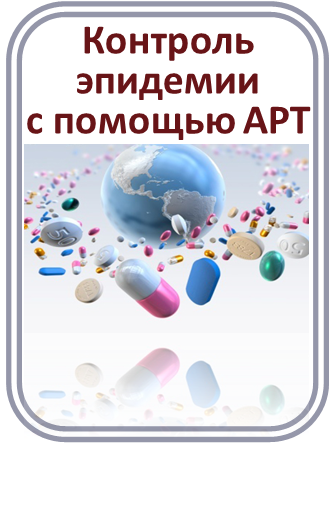 Сегодня у нас есть все возможности для раннего выявления ВИЧ-инфекции 
и эффективного лечения
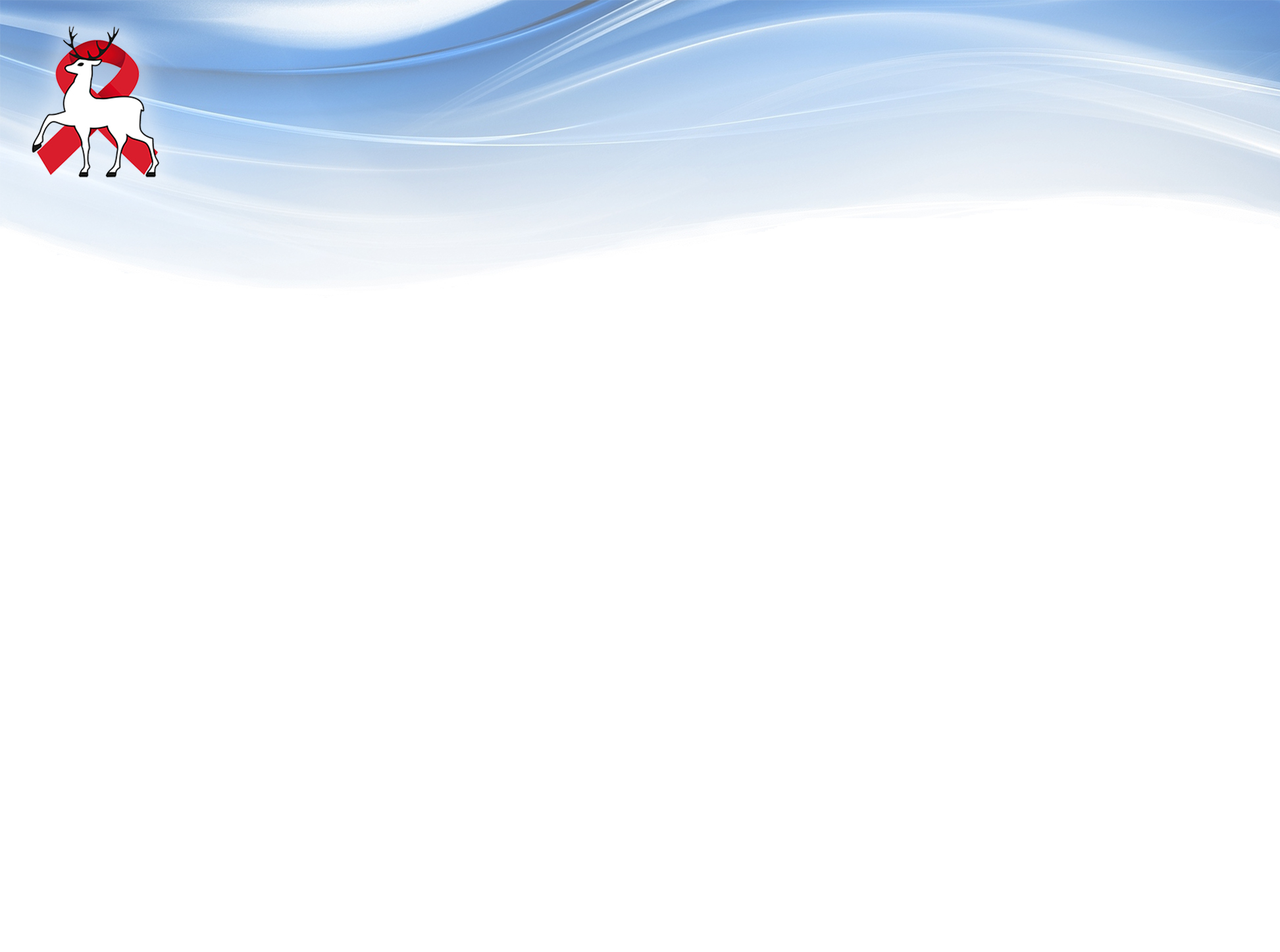 выводы
Тенденции эпид процесса по ВИЧ-инфекции:
Ежегодная регистрация новых случаев, прирост общего числа пациентов.
«Старение » эпидемии- сдвиг возрастной структуры среди вновь выявленных в сторону старших возрастных групп.
Рост удельно веса заболевших среди женской части населения.
Снижение числа лиц, выявляемых на поздних стадиях заболевания.
Превалирование полового пути передачи.
Рост обследования лиц по причине клинических показаний.
Регистрация аварийных ситуаций с больными ВИЧ-инфекцией при оказании медицинской помощи
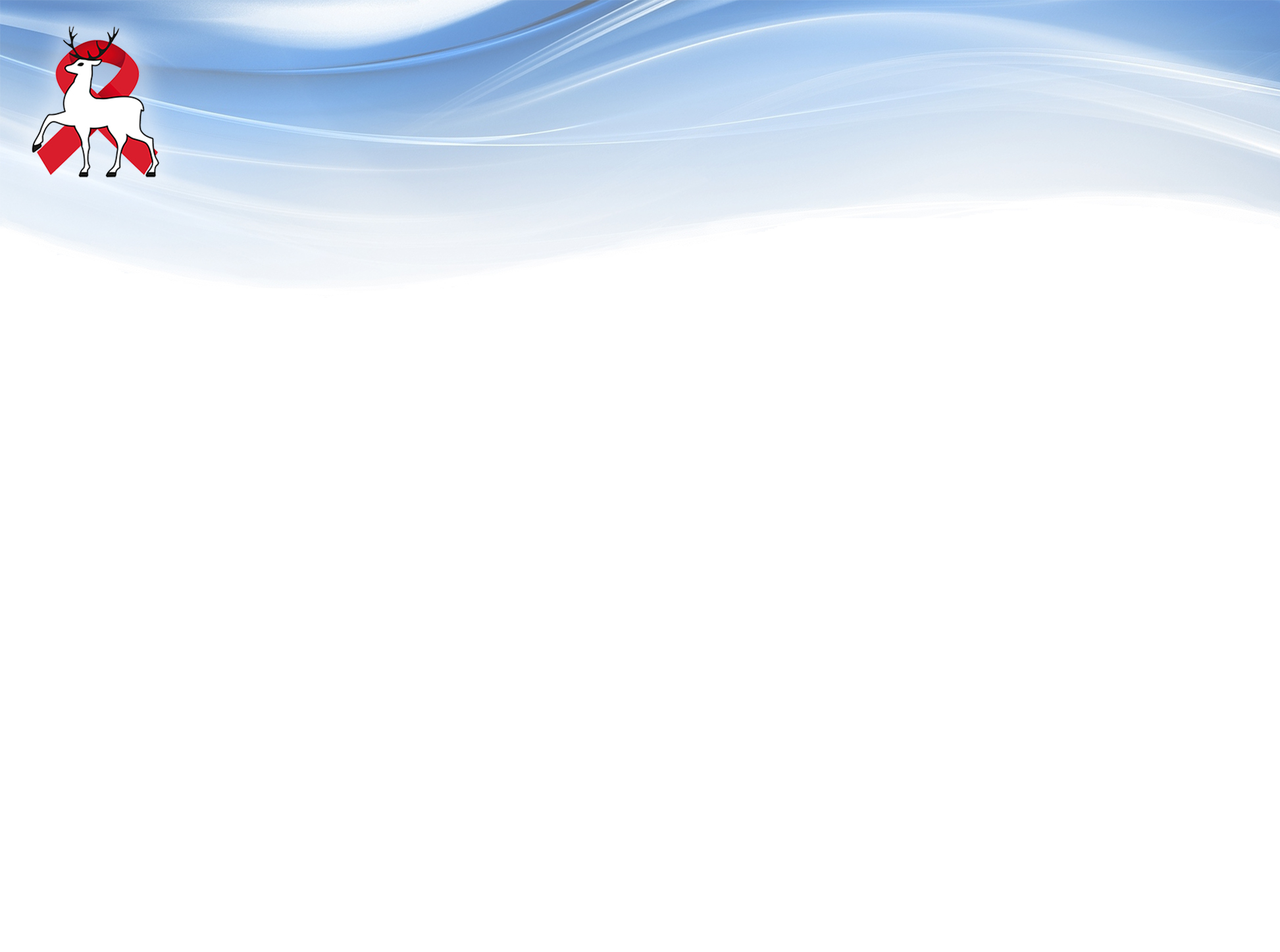 Задачи:
Доступность населения к прохождению тестирования на ВИЧ-инфекцию: максимальный охват трудоспособного населения (например, при медицинских осмотрах, диспансеризации, изменение работы процедурных кабинетов в поликлиниках), уделяя особое внимание обследованию женщин в возрасте 20-40 лет.
Продолжить информационно- профилактические мероприятия по мотивации к тестированию населения на ВИЧ-инфекцию в различных возрастных группах среди женского населения
 Содействовать формированию социальной среды, исключающей дискриминацию по отношению к ЛЖВ
Обеспечить своевременное проведение вертикального пути передачи в полном объеме.
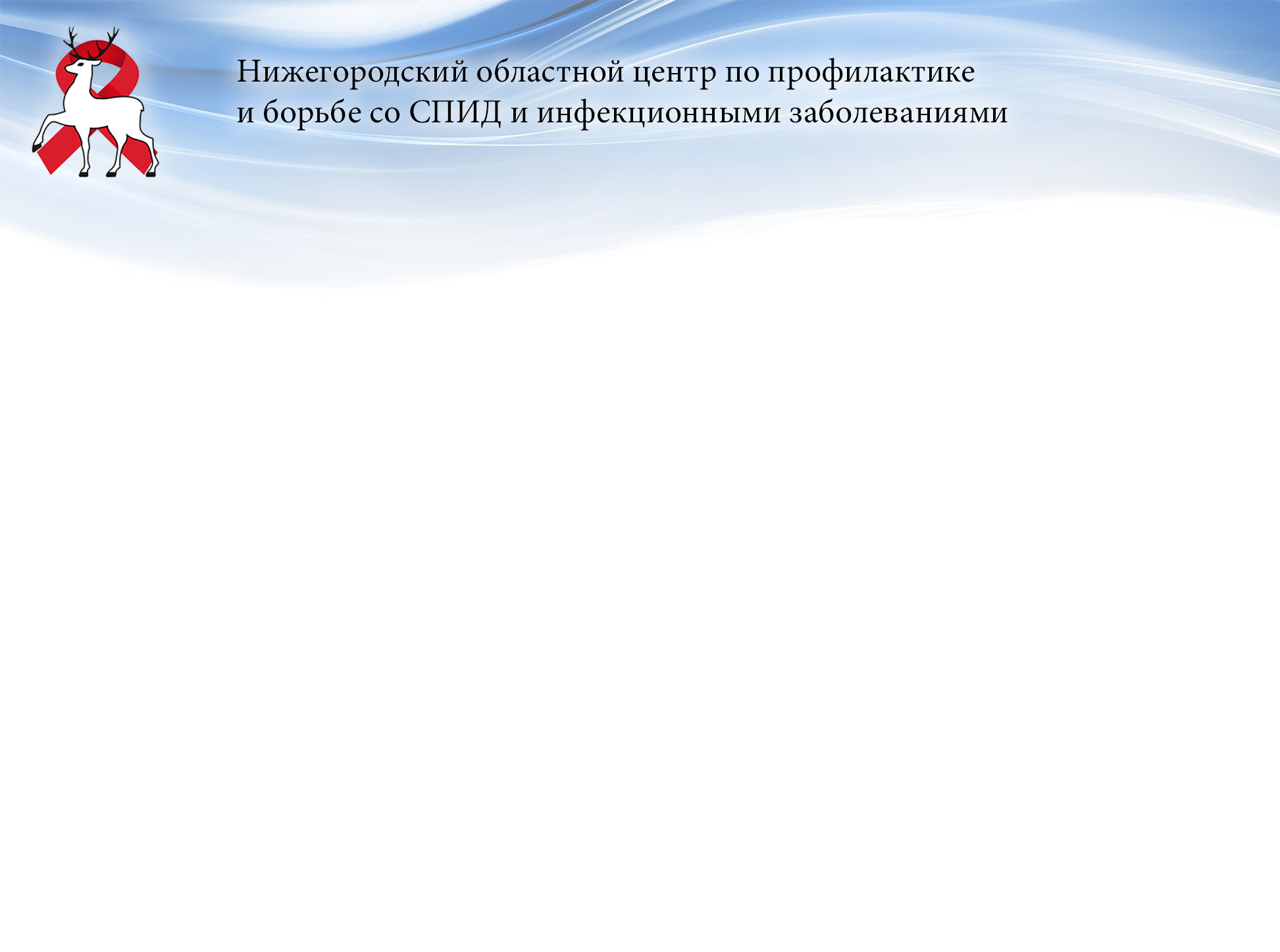 СПАСИБО ЗА ВНИМАНИЕ!